Studiu sociologic în baza sondajului de opinie a studenţilor privind calitatea proceselor universitare în anul universitar anul universitar 2020-2021Aplicarea chestionarelor – 29.05-22.06.2021
A pregătit: conf. univ., dr. Svetlana Rusnac
Pentru elaborarea raportului au fost utilizate date căpătate prin aplicarea online a chestionarelor
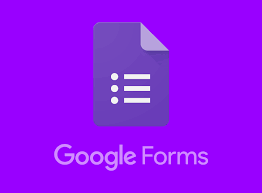 Cercetarea opiniei studenților se realizează anual în conformitate cu prevederile normative, stipulate în documentele relevante organizării activității educaționale în învățământul universitar, regulamentele interne ULIM, în special cu Regulamentul privind organizarea sondajului anonim al opiniei studenților cu referință la calitatea studiilor.
Procedura de chestionare se efectuează anual în cadrul facultăților, la toate formațiile de studii (învățământ cu frecvență la zi și cu frecvență redusă, studii de licență, masterat, doctorat). 
Organizarea sondajului anonim, operaționalizarea informației și analiza rezultatelor tine cont de opiniile Consiliului pentru Asigurarea Calității, Consiliului Administrativ, ale altor structure universitare, inclusiv organizațiile studențești, se realizează în baza unui proiect unic la nivel de universitate.
Conținutul chestionarului este elaborat, discutat și aprobat în conformitate cu cîteva principii:
principiul confidențialității – asigurarea anonimității studenților participanți la chestionare; 
principiul transparenței – cunoașterea de către student a rolului normativ și functional al rezultatelor sondajului; 
principiul respectului reciproc între părțile procesului de evaluare, respectarea căruia se asigură prin procedura de aplicare a chestionarului, operaționalizare a rezultatelor, elaborare a concluziilor și recomandărilor finale.
Efectele normative ale sondajului anonim se reflectă în formularea unei aprecieri calitative cuantificabile, la nivelul facultăţii şi universităţii, ca o componentă a evaluării performanţelor profesionale individuale ale personalului didactic și a performanțelor generale ale structurilor administrative și educaționale ale ULIM. 
Efectele funcţionale ale sondajului anonim se reflectă în autoreglarea în sensul îmbunătăţirii continue a calităţii procesului educațional și a prestaţiei cadrelor didactice.
Participare la Sondajul Anonim
Eșantion implicat
Participanți distribuiți pe ani de studii
Chestionarul 1 - Ani de studiu
Ciclul de studii universitare
Rezultatele Chestionarului 1 - ”ASIGURAREA CALITĂȚII STUDIILOR UNIVERSITARE LA ULIM ÎN CONTEXTUL EXIGENȚELOR EUROPENE”
Aprecierile s-au realizat de la 1 la 5:
1 – deloc suficient, 
2 – suficient în foarte mică măsură, 
3 – suficient în măsură medie, 
4 – suficient în măsură mare; 
5 – foarte bine
Date generale: Eficiența serviciilor administrative
Accesul și calitatea satisfacerii solicitărilor de către rectorat
Accesul și calitatea satisfacerii solicitărilor de către Oficiul Suport Academic
Accesul și calitatea satisfacerii solicitărilor de către decanat
Accesul și calitatea satisfacerii solicitărilor de către catedra de profil
Accesul și calitatea satisfacerii solicitărilor de către Secția Contracte studenți
Accesul la informaţii utile cu privire la universitate (informaţiile de pe pagina web, facebook, anunţuri la aviziere)
Eficienţa organizaţiilor studenţeşti şi a reprezentanţilor studenţilor
Eficienţa serviciilor educaționale: date generale
Informaţiile disponibile la începutul fiecărui semestru despre cursurile care vor fi urmate
Informaţiile disponibile despre cursurile opţionale din care puteţi să alegeţi
Sprijinul oferit din partea tutorilor - îndrumătorilor de grupă academică
Calitatea pregătirii didactice şi ştiinţifice a personalului didactic de la facultate
Facilitarea de către facultate a participării studenţilor la stagii de practică în domeniu
Orarul disciplinelor studiate
Servicii de consiliere, consultanță în carieră oferite studenţilor
Sprijinul pentru mobilităţi internaţionale
Oferirea în cadrul universităţii a oportunităţilor de a lua parte la activităţi extracurriculare (asociaţii, cercuri, diverse evenimente, etc.)
Eficienţa facilităților existente. Date generale
Condițiile igienico-sanitare existente
Serviciile de foto-copiere existente
Serviciile oferite la cantinele şi cafetăriile studenţeşti din cadrul ULIM (meniu, servire, program)
Calitatea serviciilor medicale oferite în cadrul universităţii
Posibilitatea de a obţine un loc de cazare în căminul studenţesc
Calitatea condiţiilor de trai existente în căminul studenţesc – dacă beneficiați
Facilităţi şi servicii oferite studenţilor cu dizabilităţi
Baza materială
Spaţiile dedicate activităţilor de învăţare (capacitatea spaţiilor, condiţii termice, acustice)
Echipamentele disponibile pentru cursurile practice/laboratoare
Dotarea bibliotecilor (diversitatea şi actualitatea publicaţiilor, numărul de exemplare, baze de date online)
Dotarea sălilor de curs cu tehnologii informaționale
Calitatea bazei materiale în general în universitate
Calitatea bazei materiale șa facultate
Capacitățile cadrelor didactice de a asigura succesul universitar și calitatea procesului educațional – chestionarul 2 – 194 cadre didactice
1. Este punctual la ore, dă dovadă de corectitudine și tact în raport cu studenții
2. Cursurile sunt consistente, oferă informaţii necesare, interesante şi actuale
3. Utilizează rezultatele propriilor cercetări, exemple din practică
4. Foloseşte metode interactive, moderne în predare – stimulează participarea studenţilor prin intervenţii şi întrebări
5. Utilizează noile tehnologii, tehnici şi tactici variate, care facilitează înţelegerea disciplinei
6. Evaluează obiectiv cunoştinţele studenţilor și oferă feed-back privind evaluarea
7. Stimulează activitatea de cercetare ştiinţifică a studenţilor
8.Asigură transparenţa conţinuturilor curriculare la disciplina predată (prezintă programa analitică, bibliografia obligatorie, finalitățile la curs, criteriile de evaluare)
9. Are o ţinuta lingvistică demna si adecvata stilului academic
10. Materialul predat corespunde conţinutului programei analitice
11. Adaptează informațiile predate la nivelul de înțelegere al studentului
12. Acordă sprijinul necesar studenților în funcție de nevoile educaționale ale acestora
13. Prezintă materiale eficiente pentru învățarea cursului (manuale, suport de curs, materiale pe suport electronic)
Apreciere sumativă oferită calității predării de către studenți
Note, sugestii, recomandări și ratingul studențesc al cadrelor didactice
Facultatea Științe Economice
Sunt satisfacută de calitatea studiilor universitate în cadrul ULIM
Sunt mindra ca fac studiile in cadrul universitatii ULIM. Recomand studentilor.
Mulțumim profesorilor noștri
Fiecare profesor își cunoaște foarte bine sau destul de bine obiectul,folosind diferite tehnici de invățare și predare,astfel nouă studenților ne este destul de ușor să intrăm esența fiecărui obiect.
Cea mai Libera si Internationala Universitate. Succese si salarii mai mari la profesori :) Cred ca aceasta are legatura directa
Facultatea Științe Sociale și ale Educației
ULIM are multe tradiții frumoase. Susținerea studenților care dau dovadă de succese deosebite cu bursa „Andrei Galben” este una dintre cele mai nobile inițiative ale rectoratului!
Am făcut o alegere corectă! Sunt mândră că sunt studentă ULIM!
Programul de masterat Psihologie Clinică și Consiliere psihologică este foarte apreciat de studenți: ne formăm abilități de activitate profesională solicitate actualmente și ne orientăm spre activitatea psihologică în domenii care au nevoie astăzi de specialiști.
Îmi place să particip la conferințele și workshopurile organizate la facultate, ar fi bine să fie lunar asemenea activități.
La facultate sunt create condiții bune pentru studii. Profesorii ne oferă suporturi de curs, ne informează despre literatura pe care o putem citi la discipline. Și foarte frecvent se relatează exemple din practică, prin care înțelegem mai bine conținutul temelor
Sunt satisfăcut de organizarea procesului instructiv, de prestația profesorilor. 
Am făcut o alegere corectă! Voi veni și la masterat!
ULIM are multe tradiții frumoase. Susținerea studenților care dau dovadă de succese deosebite cu bursa „Andrei Galben” este una dintre cele mai nobile inițiative ale rectoratului!
Am făcut o alegere corectă! Sunt mândră că sunt studentă ULIM!
Programul de masterat Psihologie Clinică și Consiliere psihologică este foarte apreciat de studenți: ne formăm abilități de activitate profesională solicitate actualmente și ne orientăm spre activitatea psihologică în domenii care au nevoie astăzi de specialiști.
Îmi place să particip la conferințele și workshopurile organizate la facultate, ar fi bine să fie lunar asemenea activități.
La facultate sunt create condiții bune pentru studii. Profesorii ne oferă suporturi de curs, ne informează despre literatura pe care o putem citi la discipline. Și foarte frecvent se relatează exemple din practică, prin care înțelegem mai bine conținutul temelor
Sunt satisfăcut de organizarea procesului instructiv, de prestația profesorilor. 
Am făcut o alegere corectă! Voi veni și la masterat!
O echipă de profesori de nota 10! Sunt mândră că v-am cunoscut.
Avem cele mai super  cadre didactice!!!!!!!!!!!
Vă mulțumesc pentru chestionarul expediat. Sunt mândră să fiu instruită de profesori iluștri, urându-vă numai bine și multă sănătate.
Я очень довольна уровнем преподавания, атмосферой. Благодарю педагогов кафедры за их профессионализм, за то что помогли мне побороть мои страхи, фобии, подняли мою самооценку касаемо профессии Психологического консультирования. Благодаря знаниям которые я получила и получаю ежедневно посещая лекции, я стала консультировать людей и углубляться все больше и больше в профессию психолога, проходя повышения квалификации и изучая разные направления психологии. Lectorii sunt pregătiți la un nivel înalt, orele sunt petrecute într-o atmosferă liniștită, pe înțelesul tuturor.
Facultatea Drept
ULIM este instituția cu toate oportunitățile, comoditățile și libertate pentru studiere și cunoaștere!
Bravo ULIM
Все нравится!
Sunt mulțumită de tot.
Un cadru didactic mai bun decat cel de la Ulim Facultatea de drept nu am avut. Înainte sa-mi aleg Universitatea am pus foarte mult accent pe profesori. Nu regret alegerea. C.A. anul 1 
Profesorii mei de la drept sun CEI MAI BUNI. Am avut ore suplimentare și urmează să realizăm câteva pentru asta mulțumesc enorm profesorilor care nu ne lasă cu întrebări pentru examen ci ne oferă din timpul lor pentru a a vea posibilitatea să trecem tot materialul indiferent de numărul de ore.
Facultatea Biomedicină
Facultatea de Litere
Calitatea studiul la cel mai înalt nivel!! 
O universitate ce oferă multe posibilități în dezvoltarea personală și profesională
Totul e foarte bine
Facultatea Informatică, Inginerie și Design
Facultatea Relații Internaționale, Jurnalism și Științe Politice
Profesori mai buni ca dna Viorica Țîcu, Rodica Panța, dnul Mihai Cernencu si Vitalie Pleșca nu am mai vazut. Sun chiar profesioniști în domeniul său. Se simte, și chiar se vede că predau lecția cu o mare pasiune. Cu așa profesori e ușor să comunici. Pe parcursul orelor se stabilește o relație bună (chiar și prietenească) între profesor și student, ce îndeamnă studenții să învețe și să nu lipsească de la ore! Mulțumesc, ULIM, pentru posibilitatea de a studia calitativ, eficient și interesant. Vă mulțumim, dragi profesori!
Почаще проводить мастер-классы. Очень интересно и познaвательно.
Concluzii
Aprecierile serviciilor administrative (care în mare parte indică șa un nivel mediu-înalt) denotă, că studenții evaluează mai înalt:
accesul și calitatea satisfacerii solicitărilor de către decanate (4,2);
accesul și calitatea satisfacerii solicitărilor de către catedre (4,1); 
accesul la informaţii utile cu privire la universitate (4,1).
 Cele mai înalte aprecieri ale serviciilor educaționale sunt date:
calității pregătirii didactice şi ştiinţifice a personalului didactic (4,1);
orarului disciplinelor studiate (4,1);
sprijinului oferit din partea tutorilor - îndrumătorilor de grupă academică (4,0).
Aprecierea facilităților existente la universitate scoate în evidență evaluări aproape similare cu cele din cadrul sondajului realizat în anul universitar 2018-2019. Cele mai joase aprecieri:
serviciilor medicale oferite în cadrul universităţii (3,4);
facilităţilor şi serviciilor oferite studenţilor cu dizabilităţi (3,5).
 Aprecieri înalte în cadrul evaluării bazei material sunt date:
dotării și activității bibliotecilor (4,2);
dotării sălilor de curs cu tehnologii informaționale (4,0);
Calității bazei materiale în general la universitate și facultate (4,0).
Evaluarea capacităților cadrelor didactice de a asigura succesul universitar și calitatea procesului educațional a menționat aprecieri înalte ale:
ţinutei lingvistice demne si adecvate stilului academic (4,57);
prezentării materialor eficiente pentru învățarea cursului: manuale, suport de curs, materiale pe suport electronic (4,41);
corespondenței dintre materialul predat și conţinutul curriculei / programei analitice (4,4);
punctualității, corectitudinii și tactului în raport cu studenții (4,37), 
dar și altor capacități, media generală fiind de 4,26.
Proiect de hotărîre
A lua act de rezultatele Sondajului anonim al opiniei studenților „Asigurarea calității studiilor universitare la ULIM în contextul exigențelor europene” - 2020. 
A analiza rezultatele în ședințele comisiilor pentru asigurarea calității, catedrelor și consiliilor profesorale de la facultăți, elaborând măsuri curente şi globale de îmbunătăţire a calităţii activităţii educaționale.